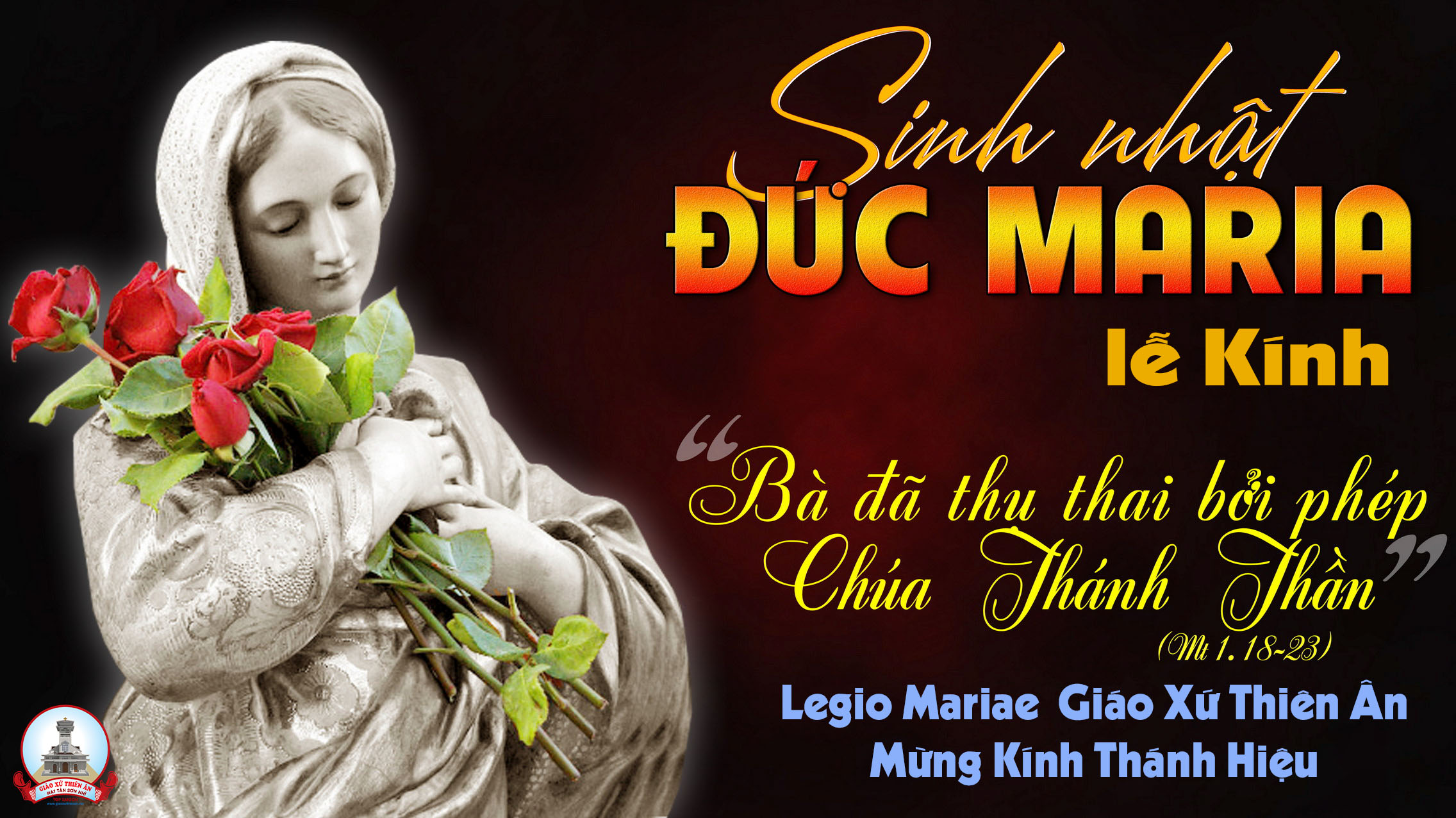 Ca Nhập LễMừng Sinh Nhật MẹLm. Kim Long
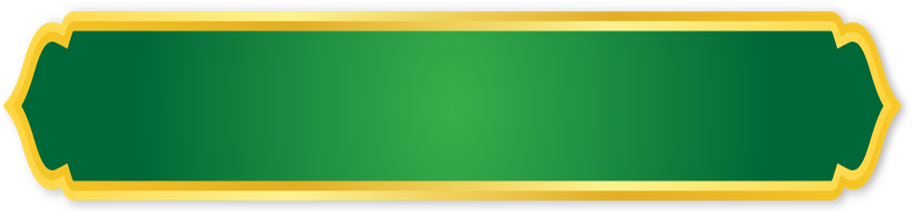 CA ĐOÀN THÁNH MONICA 
GIÁO XỨ THIÊN ÂN
Đk: Đoàn con mừng vui sinh nhật của Mẹ. Hội Thánh mọi nơi nhất tâm hiệp ý. Trông theo lối bước Mẹ đi chuyên chăm sớm tối thực thi để xứng danh con cái Mẹ, và mừng vui tình thương ơn cứu rỗi nhờ gương Mẹ chỉ soi dẫn lối cho nhân thế khắp mọi nơi cùng tiến lên quê Trời.
Tk1: Nhìn lại đời sống Mẹ để nhận ra bao là nhân đức lần bước cố học theo. Cậy nhờ Mẹ dắt dìu mà đổi mới suy tư ngôn hành hợp ý Chúa truyền ban.
Đk: Đoàn con mừng vui sinh nhật của Mẹ. Hội Thánh mọi nơi nhất tâm hiệp ý. Trông theo lối bước Mẹ đi chuyên chăm sớm tối thực thi để xứng danh con cái Mẹ, và mừng vui tình thương ơn cứu rỗi nhờ gương Mẹ chỉ soi dẫn lối cho nhân thế khắp mọi nơi cùng tiến lên quê Trời.
Tk2: Cùng lần hạt sớm chiều từng lời kinh đem vào cuộc sống mà hướng dẫn hành vi. Từng việc Mẹ đã làm là từng mẫu gương soi rạng ngời hãy cố gắng thực thi.
Đk: Đoàn con mừng vui sinh nhật của Mẹ. Hội Thánh mọi nơi nhất tâm hiệp ý. Trông theo lối bước Mẹ đi chuyên chăm sớm tối thực thi để xứng danh con cái Mẹ, và mừng vui tình thương ơn cứu rỗi nhờ gương Mẹ chỉ soi dẫn lối cho nhân thế khắp mọi nơi cùng tiến lên quê Trời.
Tk3: Tội tình của thế trần đã làm cho tim Mẹ tan nát vì héo hắt sầu thương. Nguyện đền tạ hết lòng bằng đời sống coi khinh danh vọng lợi thú quyết chẳng vương.
Đk: Đoàn con mừng vui sinh nhật của Mẹ. Hội Thánh mọi nơi nhất tâm hiệp ý. Trông theo lối bước Mẹ đi chuyên chăm sớm tối thực thi để xứng danh con cái Mẹ, và mừng vui tình thương ơn cứu rỗi nhờ gương Mẹ chỉ soi dẫn lối cho nhân thế khắp mọi nơi cùng tiến lên quê Trời.
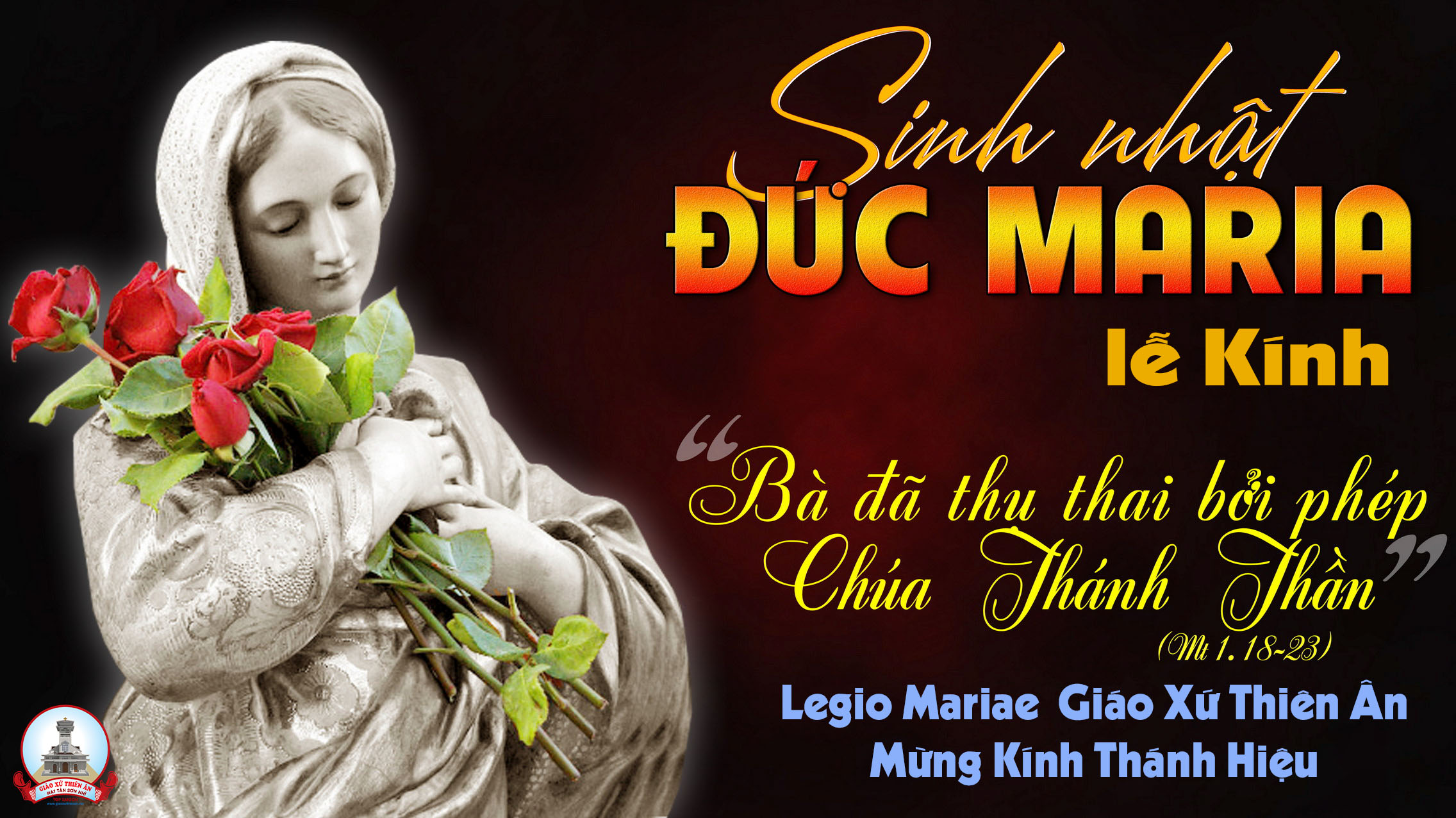 KINH VINH DANCa Lên Đi 2
KINH VINH DANH
Chủ tế: Vinh danh Thiên Chúa trên các tầng trời. Và bình an dưới thế, bình an dưới thế cho người thiện tâm.
Chúng con ca ngợi Chúa. Chúng con chúc tụng Chúa. Chúng con thờ lạy Chúa. Chúng con tôn vinh Chúa. Chúng con cảm tạ Chúa vì vinh quang cao cả Chúa.
Lạy Chúa là Thiên Chúa, là Vua trên trời, là Chúa Cha toàn năng. Lạy Con Một Thiên Chúa, Chúa Giê-su Ki-tô.
Lạy Chúa là Thiên Chúa, là Chiên Thiên Chúa, là Con Đức Chúa Cha. Chúa xoá tội trần gian, xin thương, xin thương, xin thương xót chúng con.
Chúa xoá tội trần gian, Xin nhận lời chúng con cầu khẩn. Chúa ngự bên hữu Đức Chúa Cha, xin thương, xin thương, xin thương xót chúng con.
Vì lạy Chúa Giê-su Ki-tô, chỉ có Chúa là Đấng Thánh, chỉ có Chúa là Chúa, chỉ có Chúa là Đấng Tối Cao, cùng Đức Chúa Thánh Thần trong vinh quang Đức Chúa Cha. A-men. A-men.
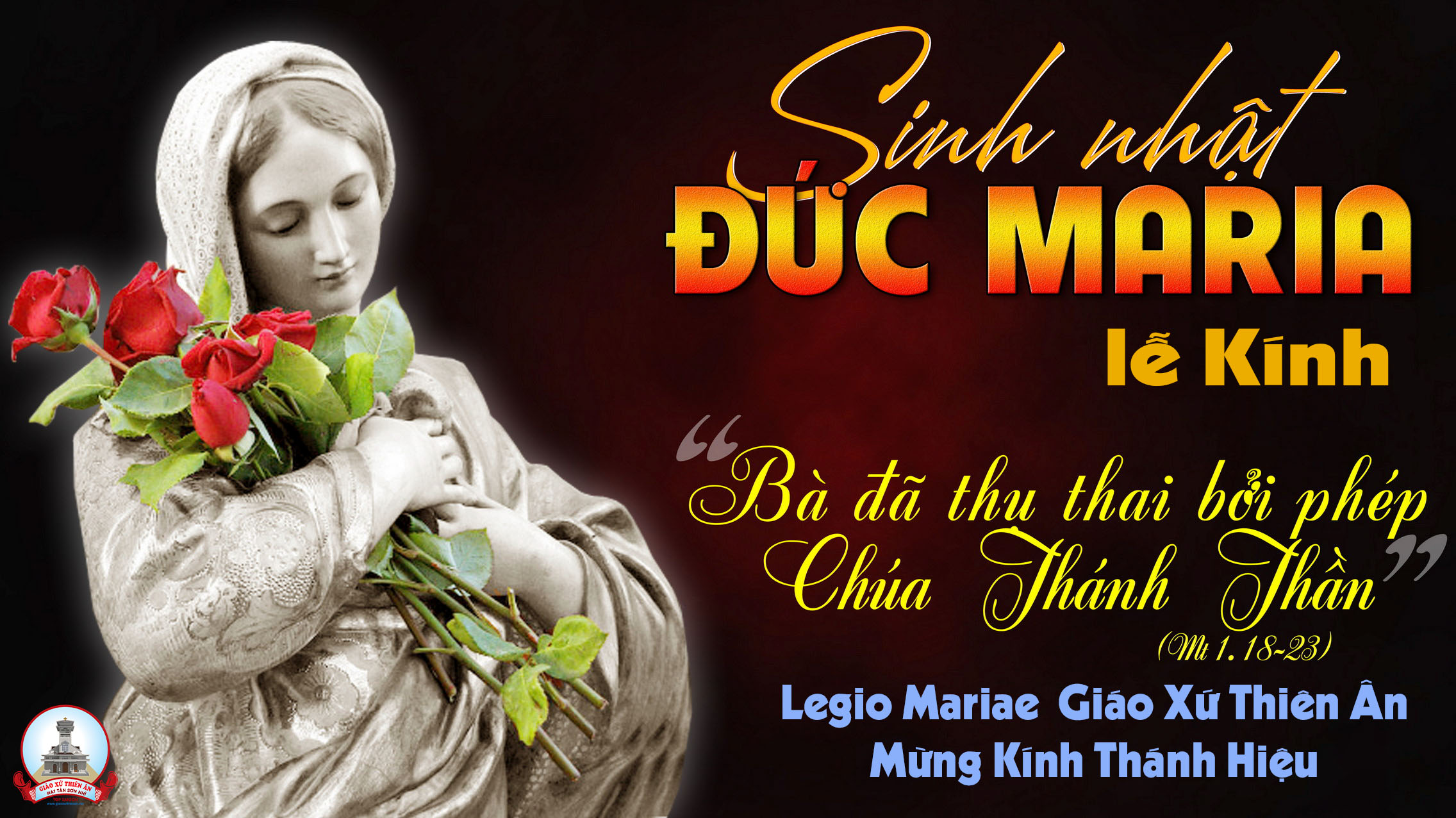 THÁNH VỊNH 12Lm. Kim Long02 Câu
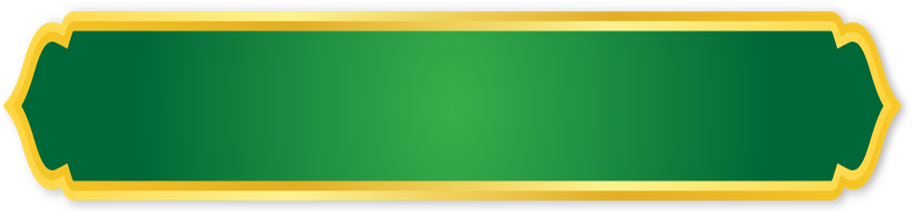 CA ĐOÀN THÁNH MONICA 
GIÁO XỨ THIÊN ÂN
Đk: Lạy Chúa con hớn hở mừng rỡ trong Ngài.
Tk1: Phần con những tin cậy vào tình thương Chúa, được Chúa cứu nguy, lòng con hớn hở reo mừng.
Đk: Lạy Chúa con hớn hở mừng rỡ trong Ngài.
Tk2: Này con tấu cung đàn và ngợi khen Chúa, vì những phúc ân Ngài ban xuống cho dư đầy.
Đk: Lạy Chúa con hớn hở mừng rỡ trong Ngài.
Alleluia-Alleluia
Lạy Đức trinh nữ Maria, Mẹ là người có phúc và rất đáng muôn lời ngợi khen. Vì Mẹ đã sinh ra Mặt Trời công chính là Đức Kitô, Chúa chúng con.
Alleluia…
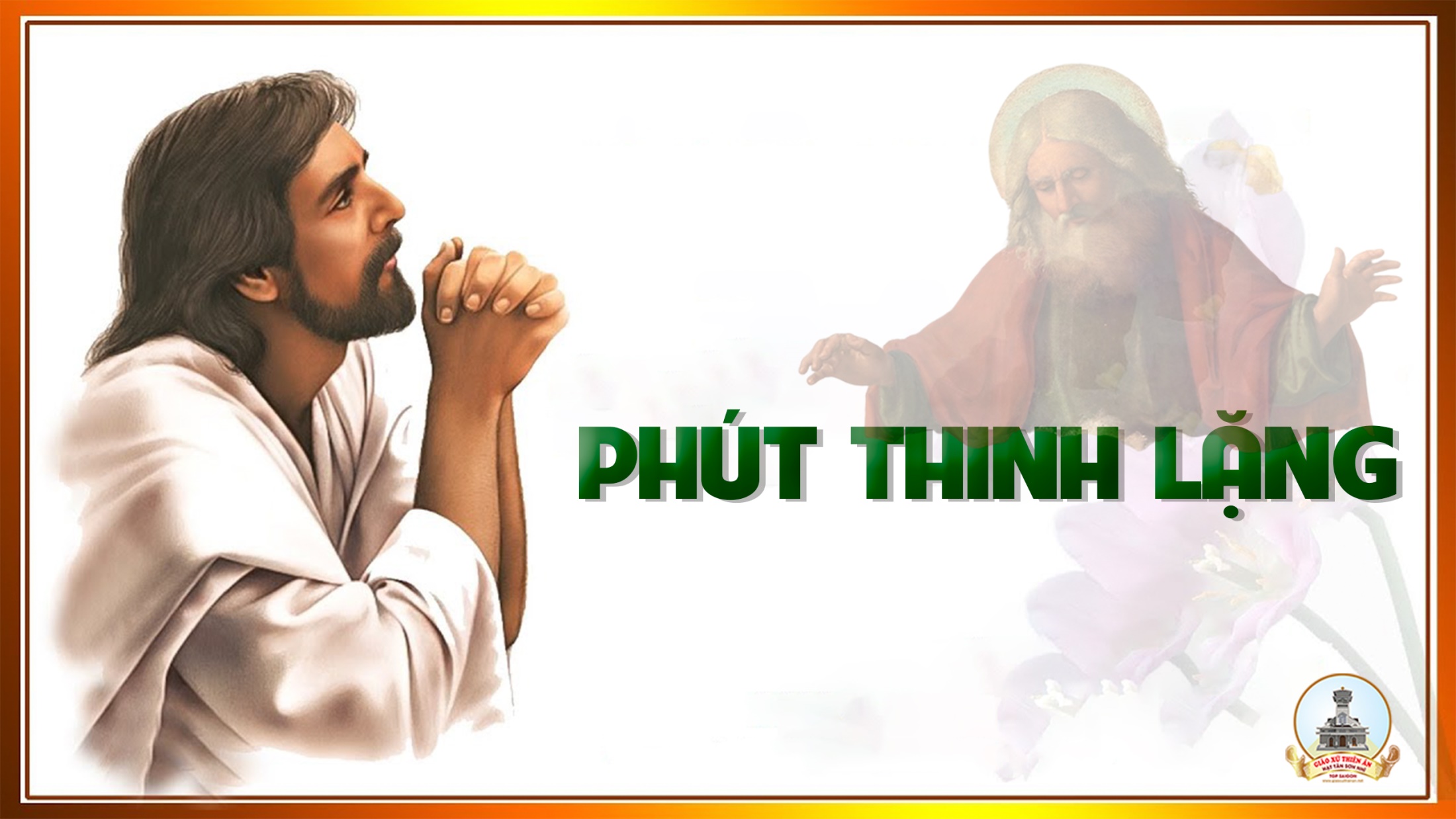 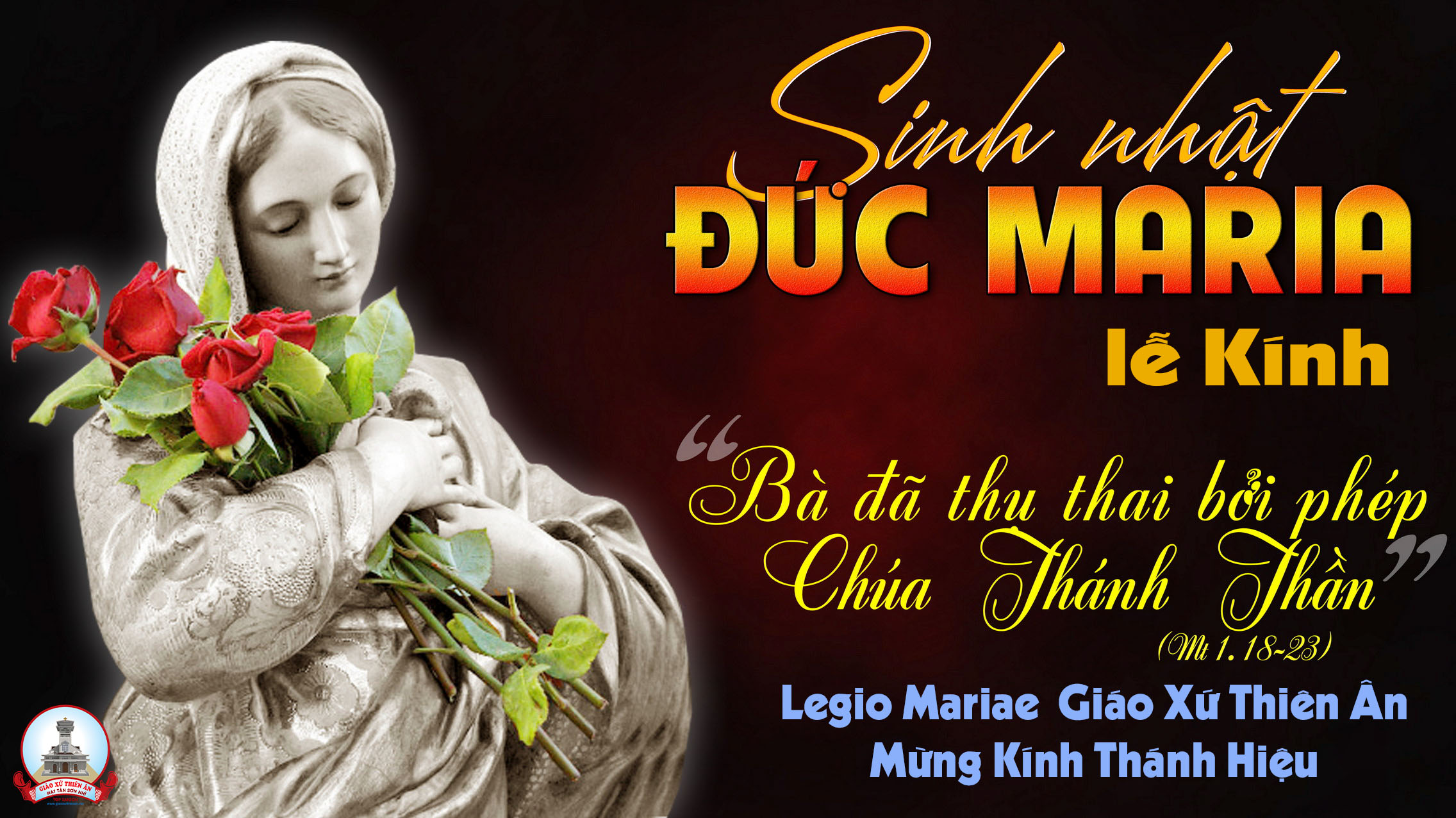 KINH TIN KÍNH
Tôi tin kính một Thiên Chúa là Cha toàn năng, Đấng tạo thành trời đất, muôn vật hữu hình và vô hình.
Tôi tin kính một Chúa Giêsu Kitô, Con Một Thiên Chúa, Sinh bởi Đức Chúa Cha từ trước muôn đời.
Người là Thiên Chúa bởi Thiên Chúa, Ánh Sáng bởi Ánh Sáng, Thiên Chúa thật bởi Thiên Chúa thật,
được sinh ra mà không phải được tạo thành, đồng bản thể với Đức Chúa Cha: nhờ Người mà muôn vật được tạo thành.
Vì loài người chúng ta và để cứu độ chúng ta, Người đã từ trời xuống thế.
Bởi phép Đức Chúa Thánh Thần, Người đã nhập thể trong lòng Trinh Nữ Maria, và đã làm người.
Người chịu đóng đinh vào thập giá vì chúng ta, thời quan Phongxiô Philatô; Người chịu khổ hình và mai táng, ngày thứ ba Người sống lại như lời Thánh Kinh.
Người lên trời, ngự bên hữu Đức Chúa Cha, và Người sẽ lại đến trong vinh quang để phán xét kẻ sống và kẻ chết, Nước Người sẽ không bao giờ cùng.
Tôi tin kính Đức Chúa Thánh Thần là Thiên Chúa và là Đấng ban sự sống, Người bởi Đức Chúa Cha và Đức Chúa Con mà ra,
Người được phụng thờ và tôn vinh cùng với Đức Chúa Cha và Đức Chúa Con: Người đã dùng các tiên tri mà phán dạy.
Tôi tin Hội Thánh duy nhất thánh thiện công giáo và tông truyền.
Tôi tuyên xưng có một Phép Rửa để tha tội. Tôi trông đợi kẻ chết sống lại và sự sống đời sau. Amen.
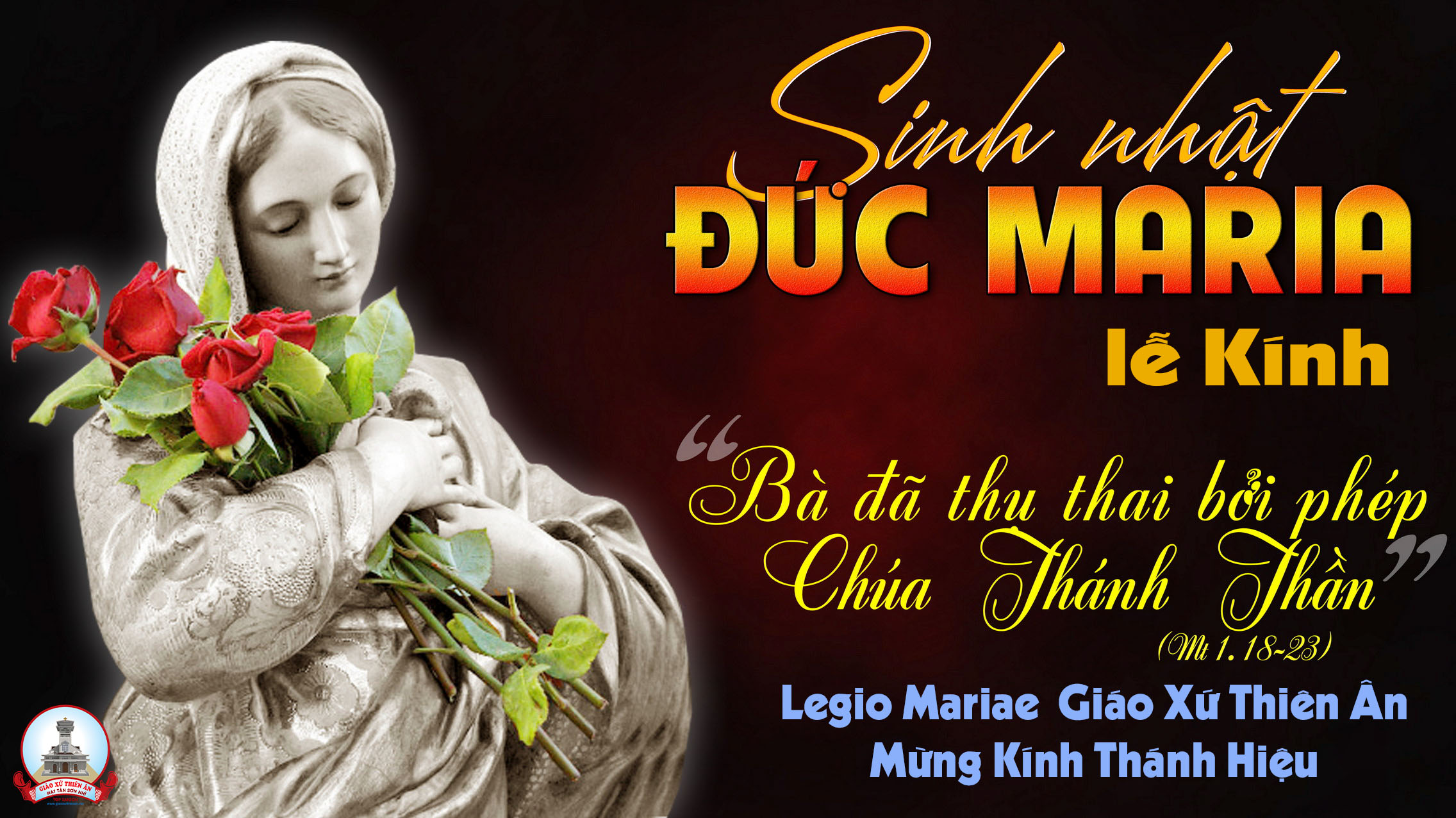 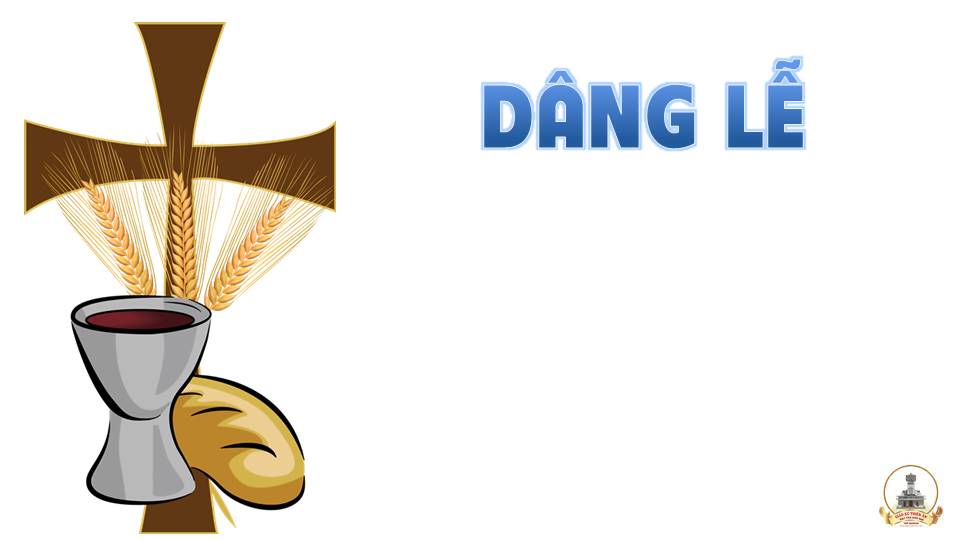 Lễ Dâng
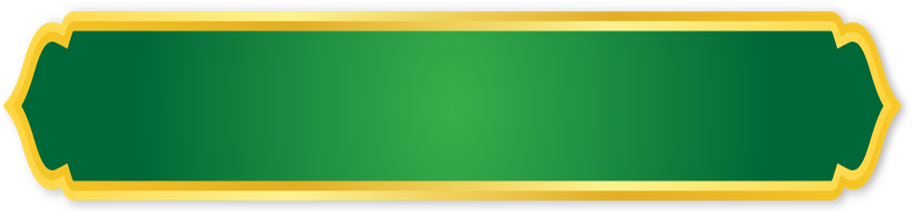 CA ĐOÀN THÁNH MONICA 
GIÁO XỨ THIÊN ÂN
Đk: Tựa trầm hương thơm bay nghi ngút nơi thiên cung nhiệm mầu, xin cho lời con nguyện cầu tỏa bay lên trước Thiên Nhan. Đây lễ dâng con dâng trọn đời là tình yêu trong trái tim hồng.
Tk1: Đây ly rượu ươm tình nồng và bánh thơm do công người người, Ngài dủ thương ban xuống muôn ơn. Xin cho người luôn tìm người, cùng nắm tay chung xây cuộc đời, tình nở hoa, sống thái hòa.
Đk: Tựa trầm hương thơm bay nghi ngút nơi thiên cung nhiệm mầu, xin cho lời con nguyện cầu tỏa bay lên trước Thiên Nhan. Đây lễ dâng con dâng trọn đời là tình yêu trong trái tim hồng.
Tk2: Con xin hiệp dâng về trời niềm sướng vui lo âu muộn phiền, đời bình yên hay lúc gian truân. Xin cho đời con ngày ngày là lễ dâng dâng trên bàn thờ, dù đời con xót xa nhiều.
Đk: Tựa trầm hương thơm bay nghi ngút nơi thiên cung nhiệm mầu, xin cho lời con nguyện cầu tỏa bay lên trước Thiên Nhan. Đây lễ dâng con dâng trọn đời là tình yêu trong trái tim hồng.
Tk3: Con xin hiệp dâng về Ngài này lễ vật lao công cuộc đời, đời nương rẫy hay lúc thảnh thơi. Xin dâng về Chúa từng ngày mồ hôi nhỏ trên nương đồng dài và bàn tay hóa chai nhiều.
Đk: Tựa trầm hương thơm bay nghi ngút nơi thiên cung nhiệm mầu, xin cho lời con nguyện cầu tỏa bay lên trước Thiên Nhan. Đây lễ dâng con dâng trọn đời là tình yêu trong trái tim hồng.
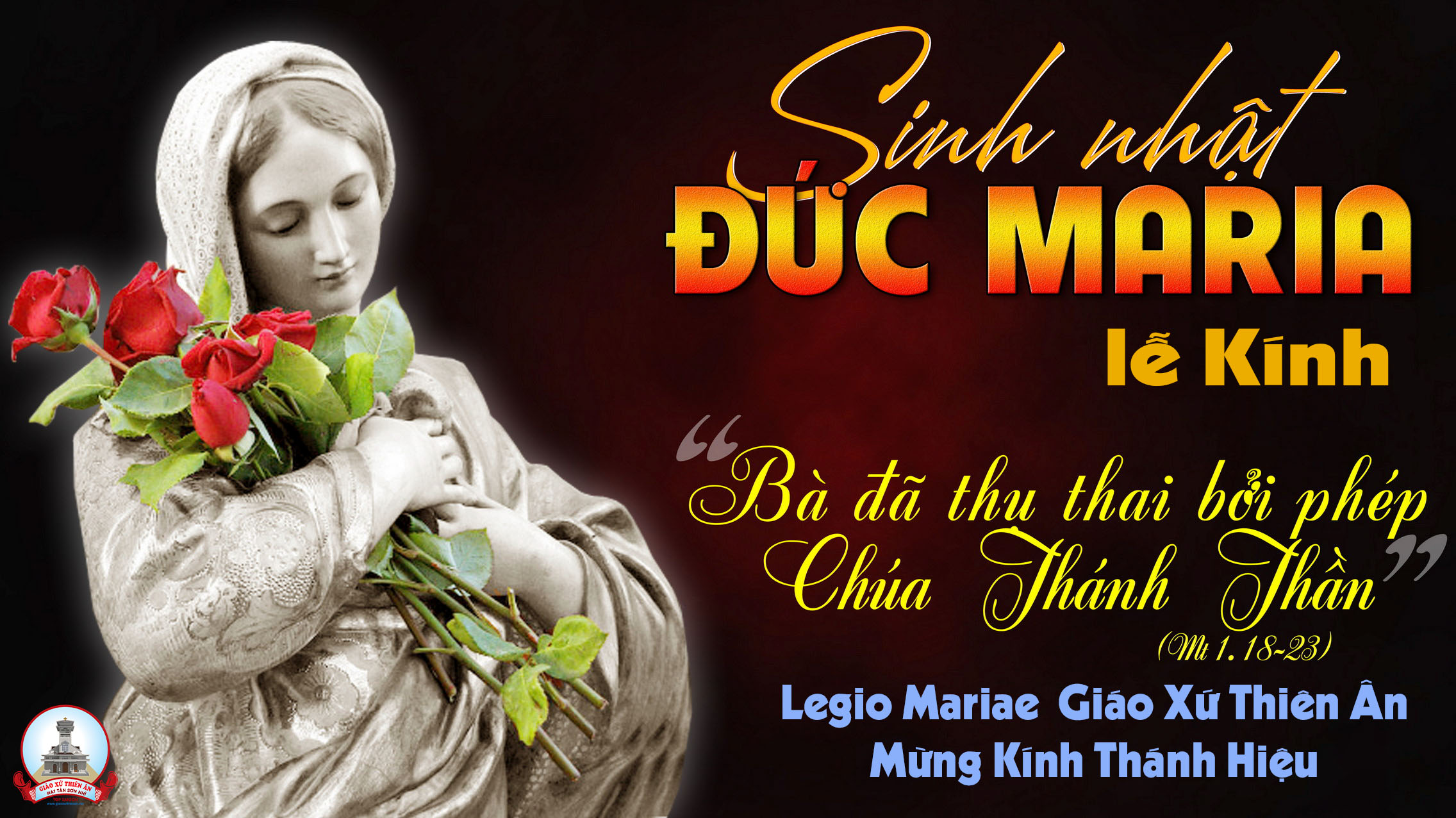 Ca Nguyện Hiệp LễLinh Hồn Tôi 2Lm. Kim Long
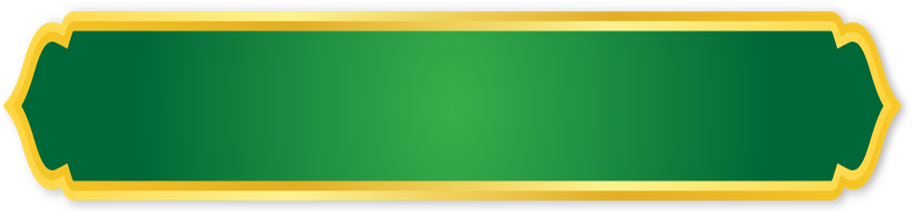 CA ĐOÀN THÁNH MONICA 
GIÁO XỨ THIÊN ÂN
Đk: Linh hồn tôi tung hô Chúa, tung hô Chúa (i-a). Thần trí tôi mừng vui vời vợi trong Đấng cứu chuộc tôi. Chúa đà rủ thương đoái nhìn phận hèn tôi tá. (Vì vậy đến muôn đời) Vì vậy đến muôn đời sẽ khen tôi đầy ơn, sẽ khen tôi đầy phúc, sẽ khen tôi muôn đời đến muôn đời, đến muôn đời.
Tk1: Đấng toàn năng đã làm cho tôi những việc cao trọng, danh Người là thánh. Lượng từ ái trải qua từ đời nọ đến đời kia, hằng bao bọc những ai kính sợ Người.
Đk: Linh hồn tôi tung hô Chúa, tung hô Chúa (i-a). Thần trí tôi mừng vui vời vợi trong Đấng cứu chuộc tôi. Chúa đà rủ thương đoái nhìn phận hèn tôi tá. (Vì vậy đến muôn đời) Vì vậy đến muôn đời sẽ khen tôi đầy ơn, sẽ khen tôi đầy phúc, sẽ khen tôi muôn đời đến muôn đời, đến muôn đời.
Tk2: Chúa biểu dương sức mạnh oai phong tiêu diệt tơi bời những phường tự đắc. Bọn quyền quí tự kiêu Người triệt hạ khỏi tòa cao và nâng dậy những ai ở khiêm nhường.
Đk: Linh hồn tôi tung hô Chúa, tung hô Chúa (i-a). Thần trí tôi mừng vui vời vợi trong Đấng cứu chuộc tôi. Chúa đà rủ thương đoái nhìn phận hèn tôi tá. (Vì vậy đến muôn đời) Vì vậy đến muôn đời sẽ khen tôi đầy ơn, sẽ khen tôi đầy phúc, sẽ khen tôi muôn đời đến muôn đời, đến muôn đời.
Tk3: Lũ giàu sang đuổi về tay không, những người thanh bần ban đầy hồng phúc. Người đã nhớ lời xưa mà độ trì Ít-ra-en, cùng tổ phụ Áp-ram với miêu duệ.
Đk: Linh hồn tôi tung hô Chúa, tung hô Chúa (i-a). Thần trí tôi mừng vui vời vợi trong Đấng cứu chuộc tôi. Chúa đà rủ thương đoái nhìn phận hèn tôi tá. (Vì vậy đến muôn đời) Vì vậy đến muôn đời sẽ khen tôi đầy ơn, sẽ khen tôi đầy phúc, sẽ khen tôi muôn đời đến muôn đời, đến muôn đời.
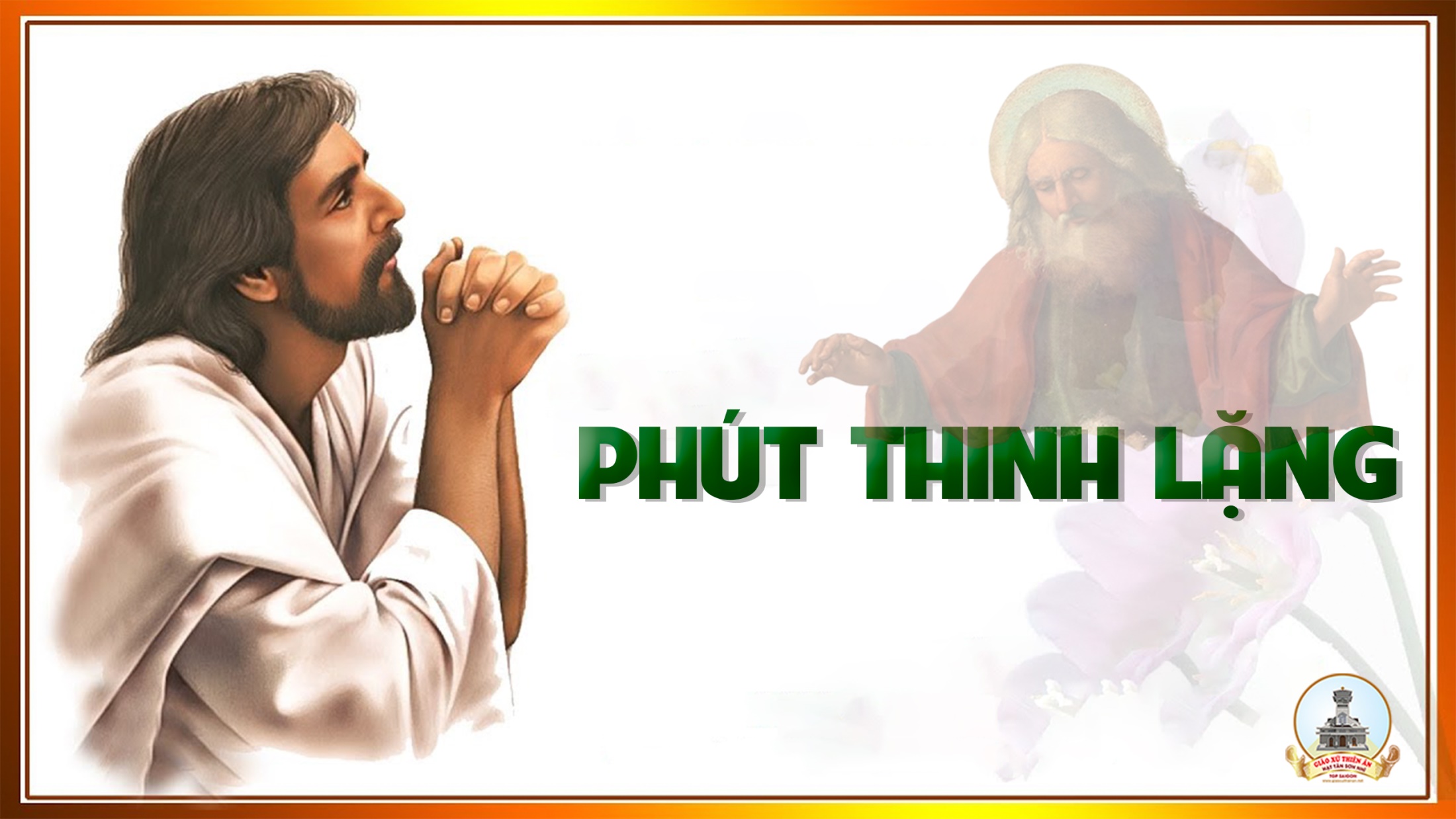 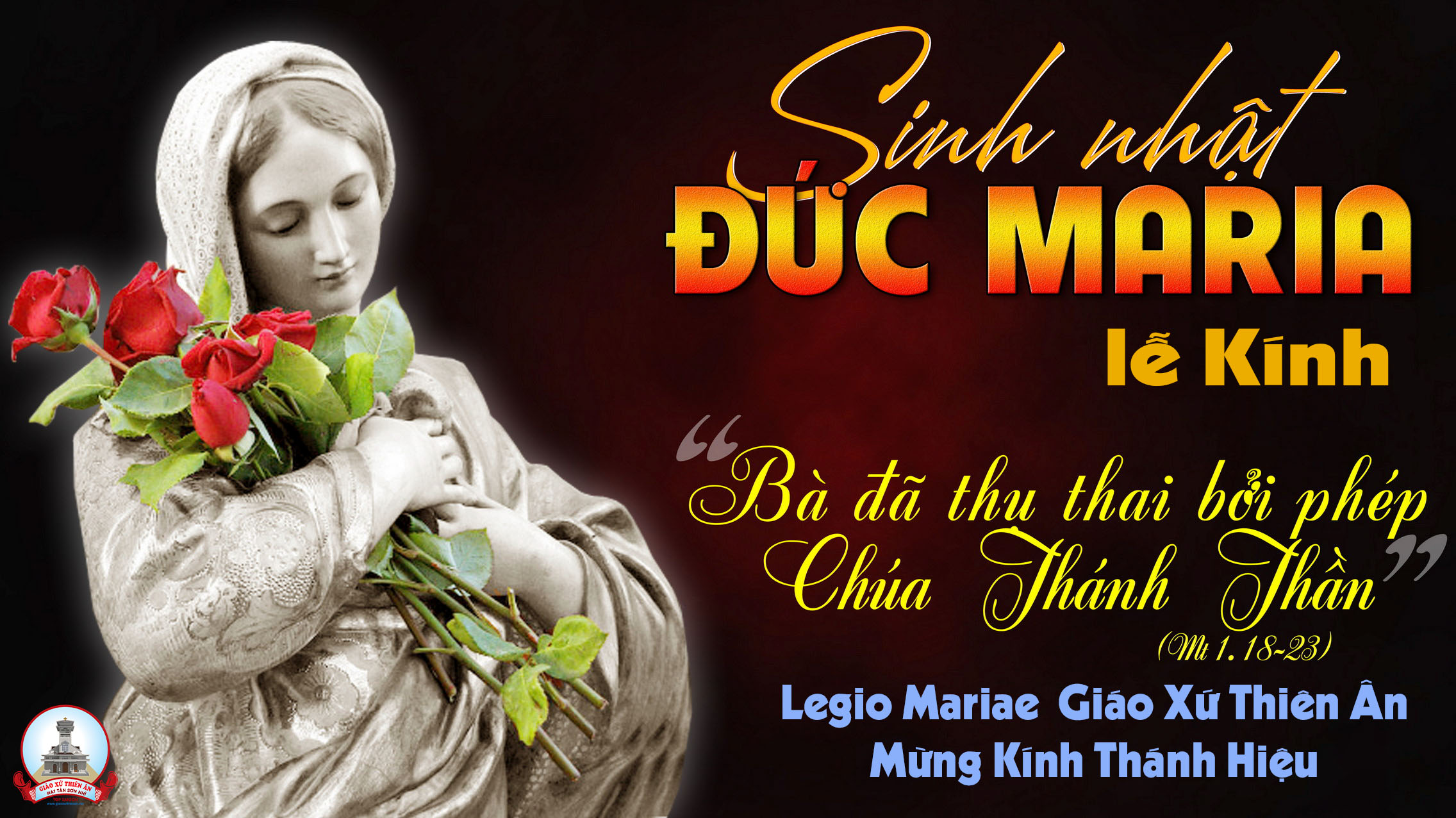 Ca Kết LễSinh Nhật Mẹ 1Thế Thông
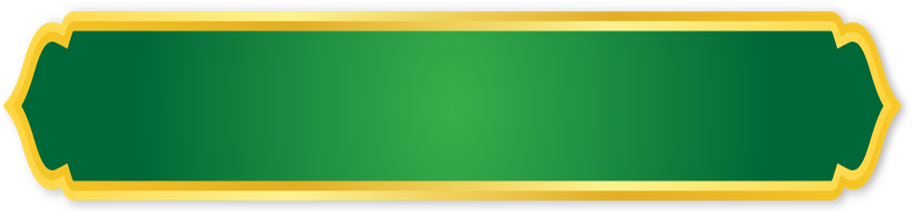 CA ĐOÀN THÁNH MONICA 
GIÁO XỨ THIÊN ÂN
Tk2: Mẹ ơi! Chúng con nay mừng Sinh nhật Mẹ. Mẹ ơi biết lấy chi bày tỏ tâm tình. Vì đời con đã bao mùa rồi nổi trôi giữa nơi mù khơi. Mẹ đến dẫn đưa thuyền con về chốn phúc vinh ngàn đời.
Đk: Xin cho con được luôn trung thành phó thác. Mến yêu Mẹ suốt đời (là đời) của con. (2 lần).
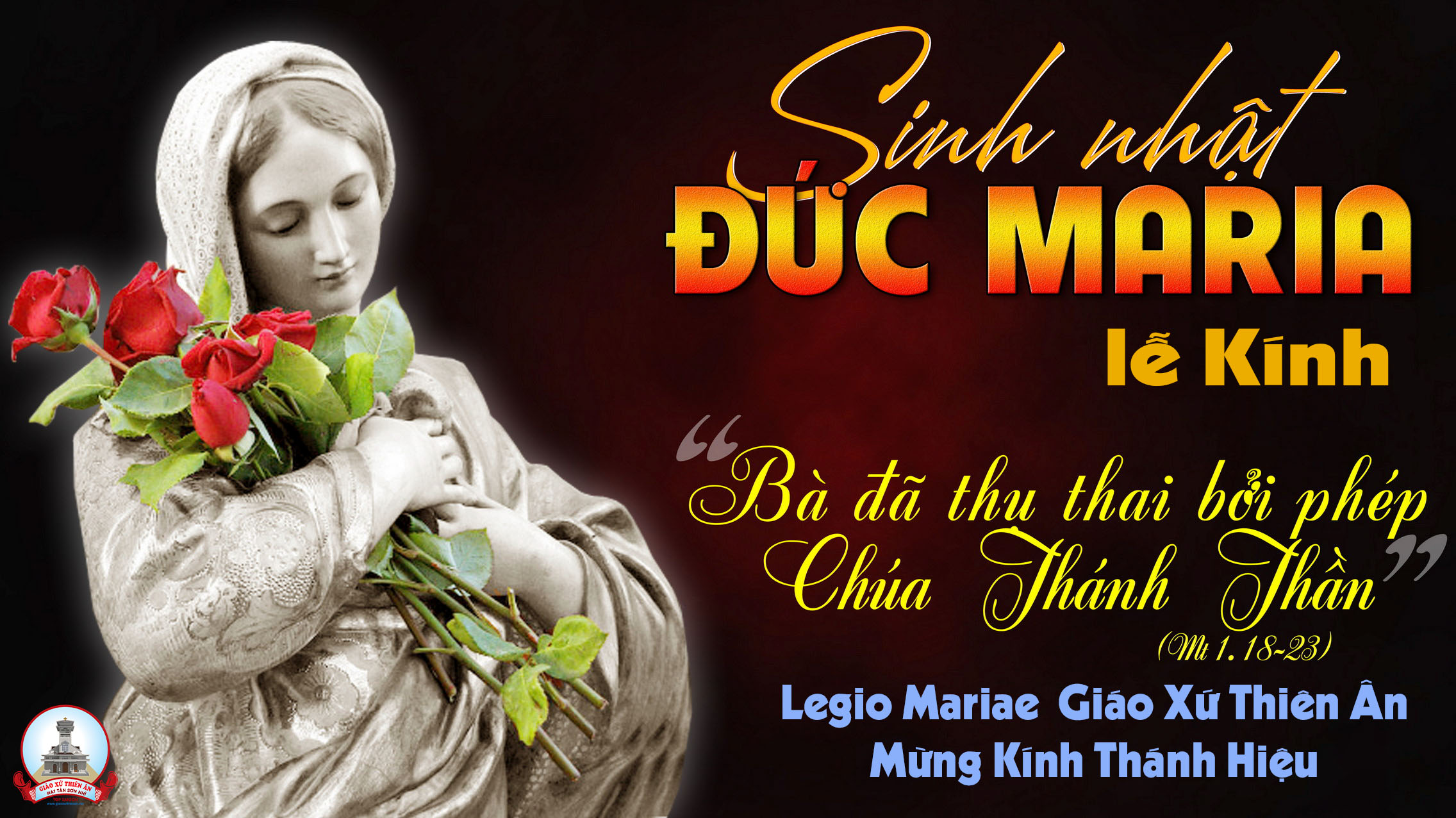